Milestone 1
Milestone 2
Milestone 3
Project: Name of Project
Client: Executive Sponsor
Project Lead: Key Stakeholder
IT Project Manager:
EXECUTIVE PROJECT STATUS REPORT
4/2/2024
Poor
Poor
Satisfactory
Satisfactory
Good
Good
Start Date: 2/14/24
End Date: 4/30/24
Start Date: 3/15/24
End Date: 5/15/24
Start Date: 3/15/24
End Date: 9/6/24
Project Schedule
Project Budget
Next Steps
Create a short list of tasks or next steps to be accomplished between this status report and the next one.
Accomplishment Summary
Create a short list of the accomplishments to date
Project Summary
Show a short project summary stating the project’s purpose, goals and expectations
Project Milestones
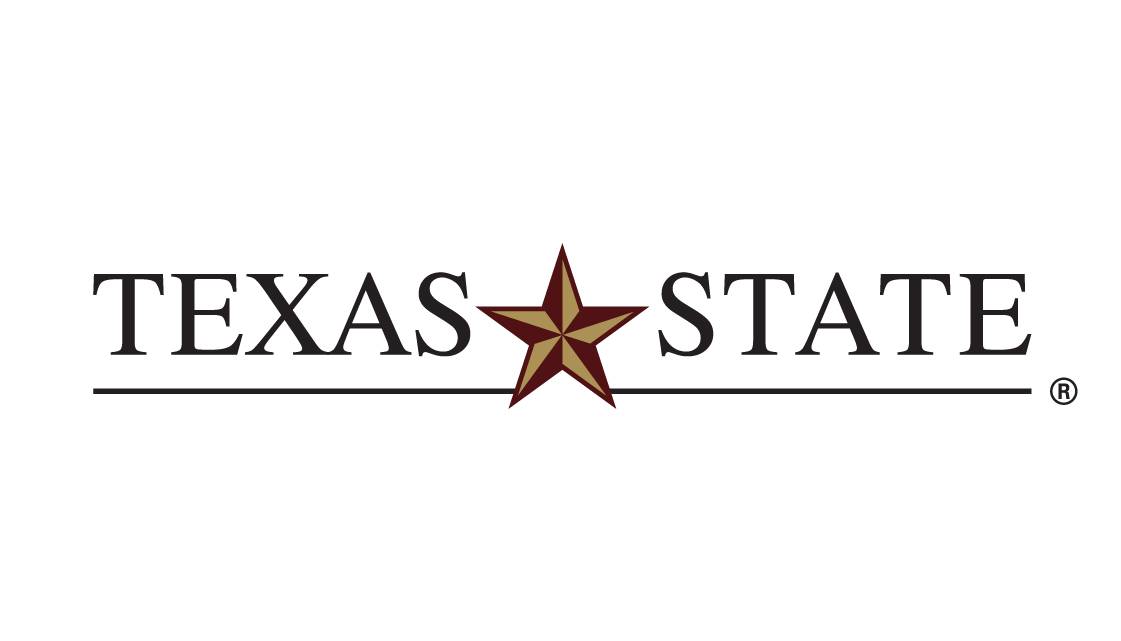 Project: Name of Project
Client: Executive Sponsor
Project Lead: Key Stakeholder
IT Project Manager:
EXECUTIVE PROJECT STATUS REPORT
4/2/2024
Project Risks
Poor
Satisfactory
Good
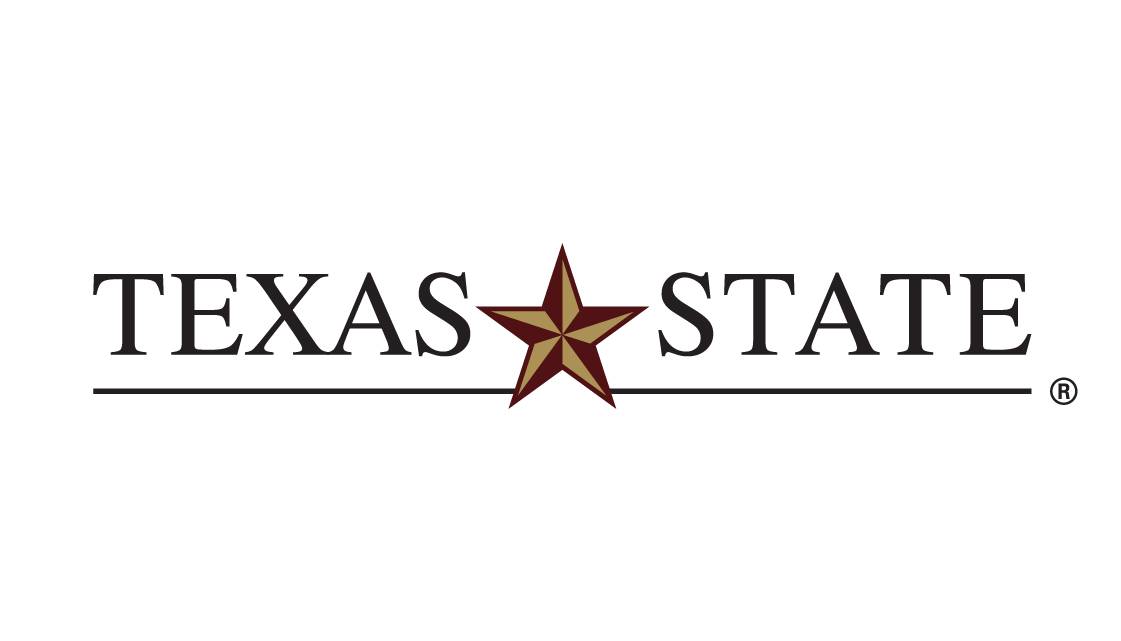